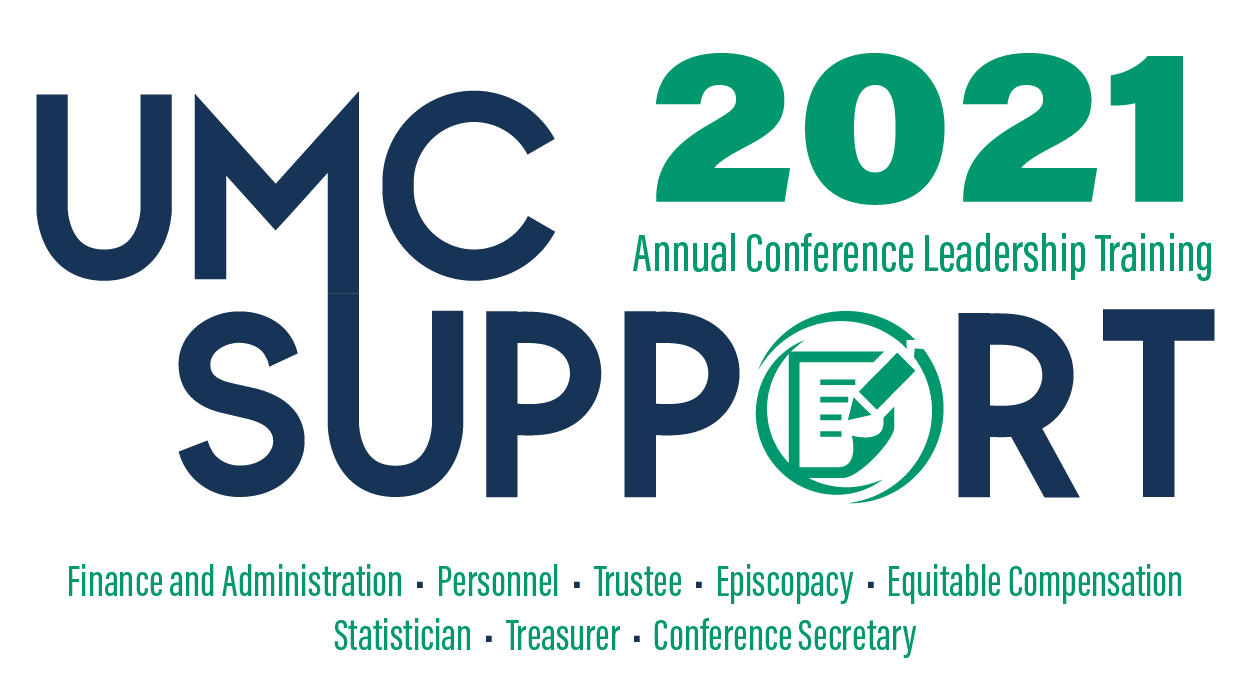 Sponsored by GCFA
Virtual Training Event
January 26-28, 2021
Statisticians - Statistics Basics
Will Furones, Data Management Specialist
Leslie Ohrin, Manager of Data Services and IT Projects

Tuesday, January 26, 2021
I’m Here for You
“Matters relating to reporting of statistical and financial information shall be the responsibility of the General Council on Finance and Administration” (¶1114.2) 

If you have questions or something isn't working quite right, please let me know immediately, so it doesn’t hinder you, and you miss the deadline. If I can’t help, I will strive to find someone that can.
GCFA Responsibilities
Support for conferences
List of active churches (via Ezra or spreadsheet)
Data double-checks
Conference Responsibilities
Line 1 (Ezra does auto fill from previous years ending membership)
Remittance data
Church deadline and instructions (including login info for Ezra if using)
Contact information
TRAINING
When does it all happen?
January 1
Apportionments Calculated
AC Meetings 
(set next year budget)
Types of People in a Local Church
Each person in a church can only be technically counted on the church statistical report once.
Members
Baptized Members: No Profession of Faith
“Once Baptized, Always Baptized” (with a few exceptions)
Professing Members: Baptized and Profess Faith

Affiliate (UMC)/Associate (Other Denominational) Members
Constituents and counted on membership roll at “Home church”
Affiliate Members can choose which church for which he/she has voting rights. 
Associate Members have no voting rights within the UMC. ¶227
Constituents
Officially, a constituent is a person who is not a professing or baptized member of the church, but for whom the church has pastoral responsibility.
Unbaptized children and newborn babies
Affiliate/associate members
Frequent visitors
Family of members
Online Attendance
Your annual conference may have a policy on tracking online attendance. If so, that’s the policy you should follow. 

Facebook Live, YouTube, or Zoom, or streaming directly from the church websites all offer some statistics, usually including (at least) number of view and length of views 
Be cautious about simply counting the number of views as attendance. A casual “scroller” on Facebook or someone searching for something else on YouTube may come across your church’s worship service and be counted. 
Several annual conferences advise counting only viewers who stay with a service for a specified length of time. 

Check-in, multiply, or something else 
Attendees can Check-in
Churches can use a multiplier (typically between 1.5-1.9) to account for multiple people watching

Most important: Be consistent
Online Attendance
7: For 2020 only use the weeks that you had full in-person service.  

7a: In 2020, many churches initiated online services using various platforms.  
See instructions from the platform to determine views that were hits or watches based upon viewing time (the length of time considered a watch may vary by conference)
Reporting
*excluded from conference apportionments
Reporting: Chartered Churches
If a church is chartered, it should be reporting membership and expenses at the very minimum. 
There are always exceptions as to why churches do not report participation information, but every chartered church should have membership.
If a church does not have membership to report, it should not be labeled as chartered church. 
Even if it closed in the year it should be reported.
Reporting: Mission Churches and New Church Starts
The guidelines for creating a new church can be found in ¶259 of the Book of Discipline. 
Essentially, ¶259.1 lays out the conditions differentiating a Mission designation from New Church Starts.
For GCFA statistical reporting, they are treated the same way (not required). 
GCFA and Path1, a Discipleship Ministries church planting program, recommends tracking and reporting participation (Table 1) data as soon as possible for these churches. 
While any data submitted will be excluded from GCFA’s apportionment calculations, church members and participants will be reported as part of the General Church membership and used to help gauge trends and share the story of the United Methodist Church.
Reporting: New Church Starts
There are TWO ways to report membership data for New Church Starts:
If the conference requests for the church to have a General Church Number (GCNO) from its inception, report data for the church as you would a chartered church. 
If the church does not have a GCNO, membership for the church can be kept by the conference secretary on a general membership roll, which is reported to GCFA along with other church statistics. 
These members are sometimes referred to as “At Large” members and should be transferred as soon as possible to the roll of the new church once it reaches conference criteria for organization.
See ¶259.3 for more information.
Satellite Churches
Is it a satellite or a mission?
Satellite: When authorized by the district superintendent and the district board of church location and building, chartered local churches may sponsor or serve as “parent” to a satellite church. The satellite is often a separate site or campus of a larger local church congregation.
Mission: Congregations are designated as “Missions” when membership opportunities and resources place limits on the church’s abilities to obtain charter status. These churches often are created strategically in order to serve a limited population such as those of a minority demographic or to cater to other cultures or languages. Missions are often funded by sources outside of the congregation and rarely support the UMC connection through apportionments or other income, and the annual conference usually provides long-term administrative guidance of the congregation. The mission congregation may be organized in the same manner of any local church and can have the same rights and powers, as such submitting statistics to GCFA, as decided by the annual conference. The BOD ¶ 259.1a provides further detail.
Do not double count!!
Reporting: Ecumenical Shared Ministry
Definitions of Ecumenical Shared Ministries can be found in ¶208. 
Essentially, these are ecumenical congregations formed by a local United Methodist church and one or more local congregations of other Christian traditions. 
There are found in several forms and reported to GCFA along with other churches and require different avenues of reporting statistics.
Reporting: Ecumenical Shared Ministry
Closed Churches
Change from “Active” status to “Closed” status after the reporting period.
Remove members of closed churches through
Transfer
Correction
If church is closed due to merger…
Merged Churches
Both merging churches transfer members out (Membership=0). New church begins with 0 and members transferred in.
As long as it’s on the BAC someone will know!
Church with discontinued GCNO transfers members out so that membership=0 and new church starts with same membership as last year and transfers all new members in.
Churches can keep their GCNO and change names, but unless there is a new GCNO, they do not start fresh with membership.
Paycheck Protection Program (PPP)
27: If the church received a loan from the Paycheck Protection Program (PPP) as part of the CARES Act that has not been forgiven, include the loan balance here.

54c: Enter the amount received from the Paycheck Protection Program (PPP) as part of the CARES Act here (whether it's been forgiven or not).
Looking into the Data
What the data needs:

Validity:
Understanding between GCFA, Conference, and Church

Reliability:
Consistent gathering
Clear instructions

Comparability:
Static forms and consistent reporting
Common Issues
Corrections by Addition/Subtraction
Worship Attendance
Gender Totals
Ethnicity Totals
Pastor Compensation: Include Equitable Comp IF it goes through books and paid from the church.
Mission Engagement
Capital Expenses: Expenditures from borrowed funds are not reported, except to the extent that they are borrowed and repaid within the current year.
Common Issues: Compensation
Common Issues: Mission Engagement
One Event (Soup Kitchen)
30 Serving
300 Served
For Stats:
21: 1
21a: 1
21b: 1
22: 30
23: 300
Checking for Accuracy
Run year-to-year comparisons.
Check for extra zeros.
Remove decimals.
Are totaling lines totaling?
Is there any double-counting?
Is all data requested included?
Check net expense totals!
Is there any lingering membership?
Review the Membership/ Attendance ratio?
Are property values reasonable?
Are debt figures reasonable?
Most Common Mistakes
Forgetting to transfer the membership out if closed/merged.
A total line is off. 
Ex: line 4, 5, 6, 50, 55
Lines 24 and 25.
Line 24 being insurance value and not market value.
Unsure what to put in these lines.
Leaving an important line blank.
Line 1-7 (membership), 24, 28a, 29b, 47, 52
Getting Ready for the New Year
“The local church report to the annual conference shall be submitted on the prescribed forms no later than thirty days following the close of the calendar year. If the annual conference sets an earlier deadline for receiving the reports, the earlier deadline shall apply.” (¶606.7)
Provide training for districts and churches.
Know who is reporting.
Be there to help support and answer questions.
Ezra is Here to Help
“To establish an electronic means that local churches shall use to collect, prepare, and report, in an accurate and timely manner, their statistical information to the council” (¶807.16)
On the Stats Home in Ezra, there is a User’s Guide on the right side. You can always use that if you have any questions about Ezra, it might be able to answer it.
Questions
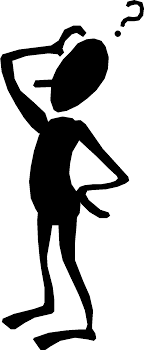 Brick River Update
Leslie Ohrin, Manager of Data Services and IT Projects
Jodi Chadwell, Chief Relationship Officer

Tuesday, January 26, 2021
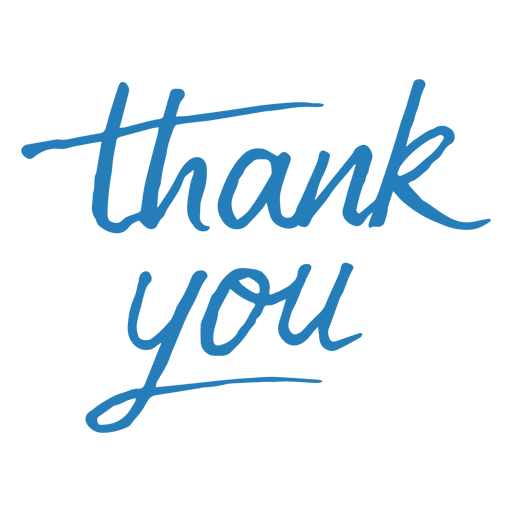 1 Music Circle North 
Nashville, TN 37203
615-329-2393
DataServices@gcfa.org
www.gcfa.org